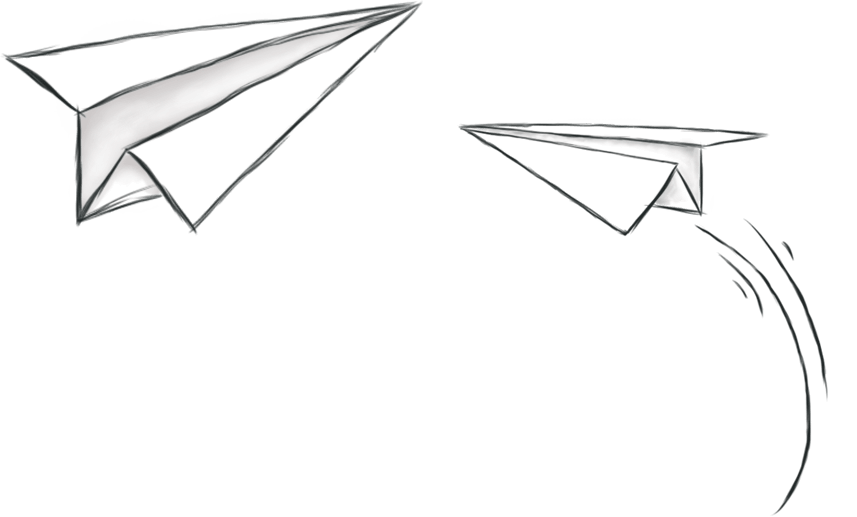 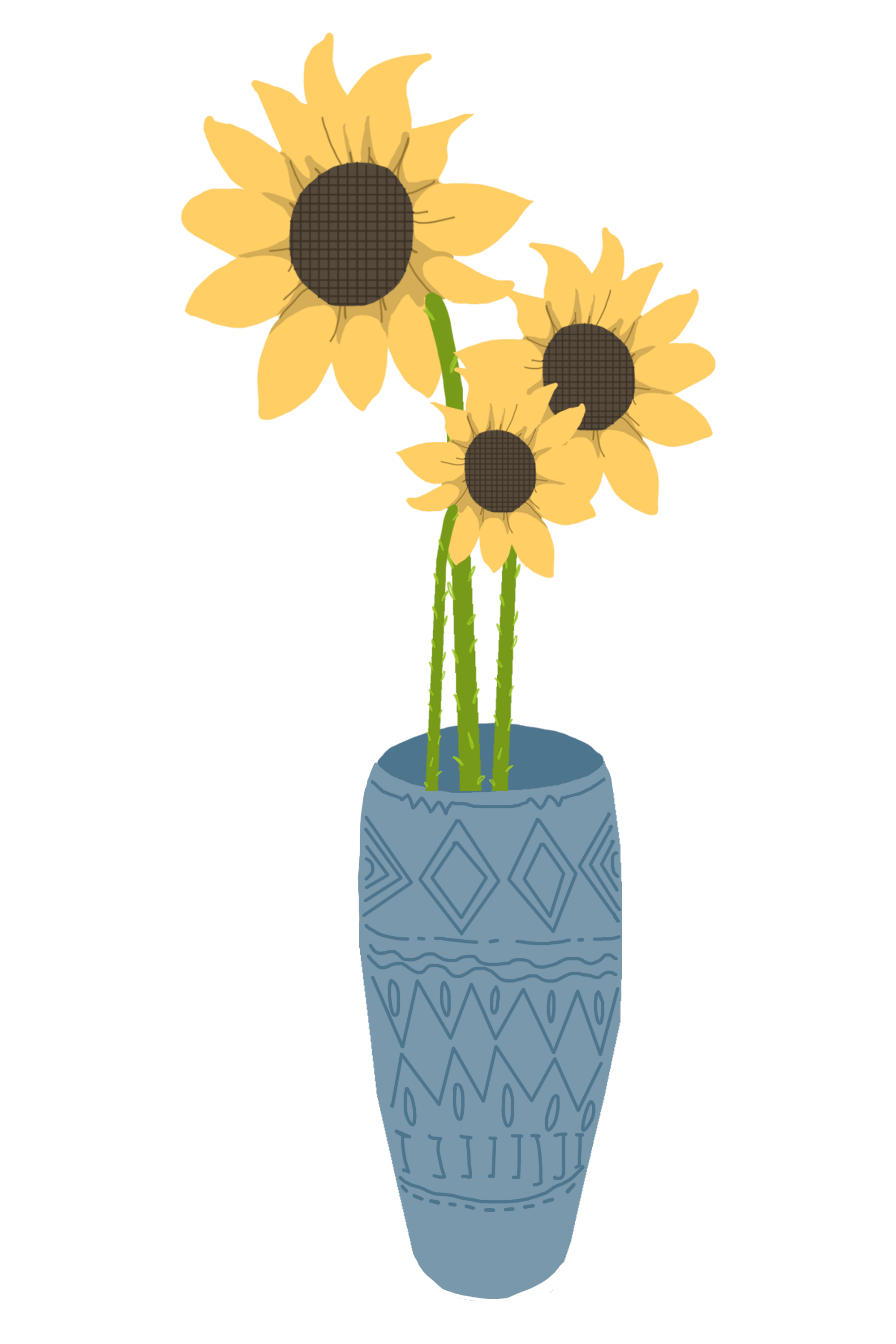 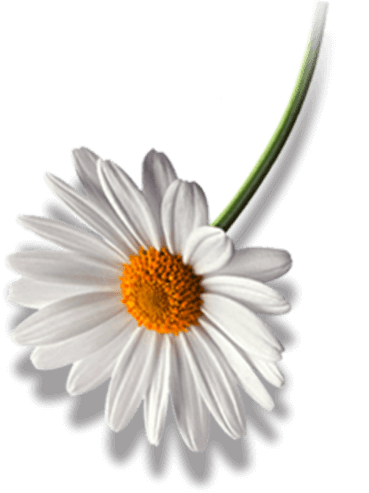 Final Exam
期末考试
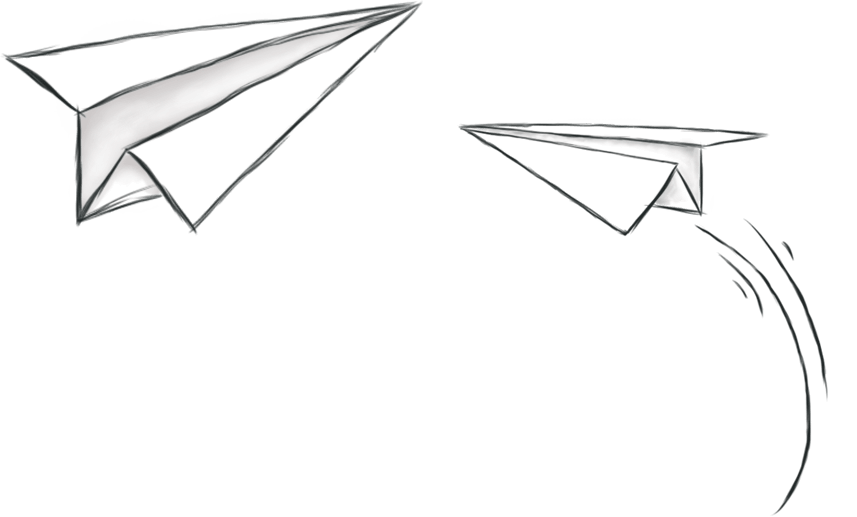 Qianshu XIA
May 18
Dates：
May 25【8:00am-12:00】
Jun 01 【8:00am-12:00】
Jun 08 【8:00am-12:00】


You can choose any time in the three days, from 8:00am. to 12:00 noon, and each student will take no more than 10 minutes to take the exam. Please let me know when you are free,and I will arrange the exam time for each of you.
Content of examination：
Make a sentence：4 * 5 = 20 points
Measure words：10 * 2 = 20 points
Read the words ：10 * 2 = 20 points
Speaking by topic: ：40 points
第七课：学中文
GRAMMAR ：（有一点儿yǒuyìdiǎnr，a little bit）＋adjective
 GRAMMAR ：太…了（tài…le,too ） and 真（zhēn , really）
 Descriptive Complements (I)：Verb＋得（de）＋complement
Topic：你为什么学中文？
              你怎样学中文？
第八课：学校生活
Grammar：一边…一边…( yìbiān … yìbiān …)
Grammar：The Position of Time-When Expression）
Grammar：除了…以外，还…(chú le …yǐ wài ,hái … in addition to…,also…)
Grammar：能（néng）and   会（huì）
Grammar:  用＋tool／method／means／＋V（O）
Topic： 介绍一下你的老师。
              介绍一下你的专业。
              介绍一下你喜欢的一节课。
第九课：买东西
Grammar：多 Used Interrogatively
Grammar：跟／和… （不）一样［(not) the same as…］
Grammar：虽然…,可是／但是…(suī rán …, kě shì ／ dàn shì …,although… yet…)
Topic： 你最想买的一件（个）东西【为什么】。
第十课：交通
Topic： 你最喜欢的交通工具[gōng jù]。
                your favorite vehicle